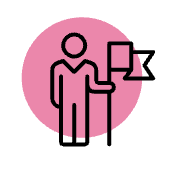 Refleksjoner etter evaluering 2